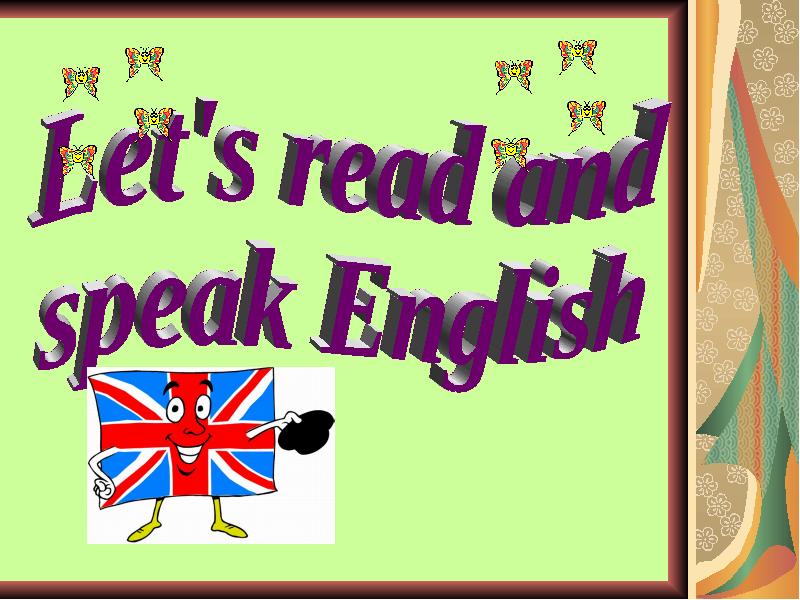 Учитель английского языка:
 Евсеева А.В 3 класс
ш.г им.С.М.Кирова
с.Теплоключенка
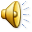 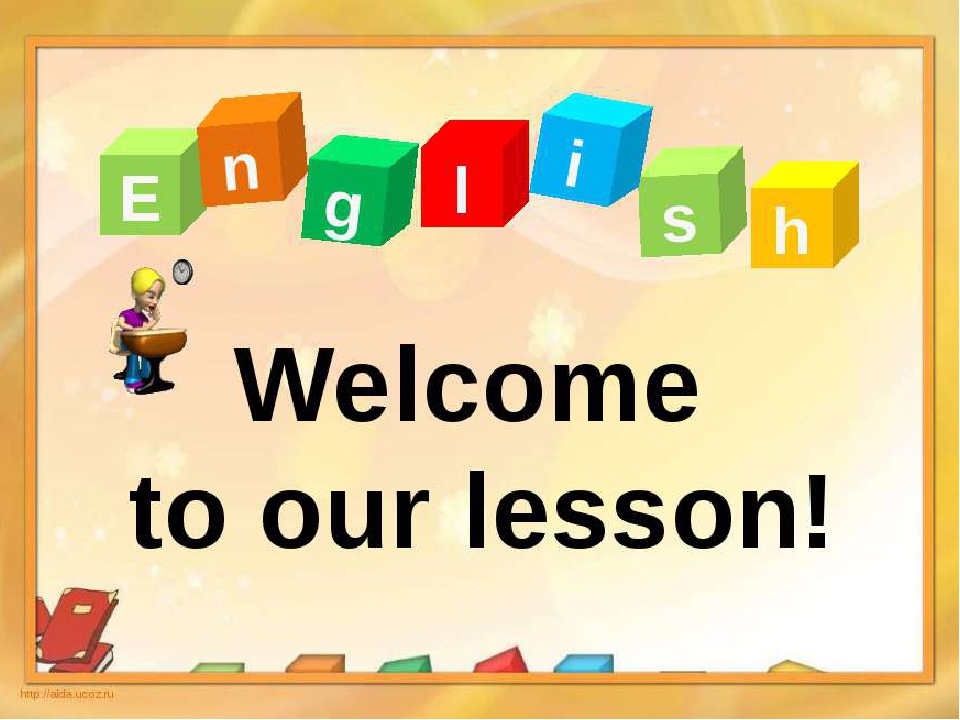 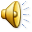 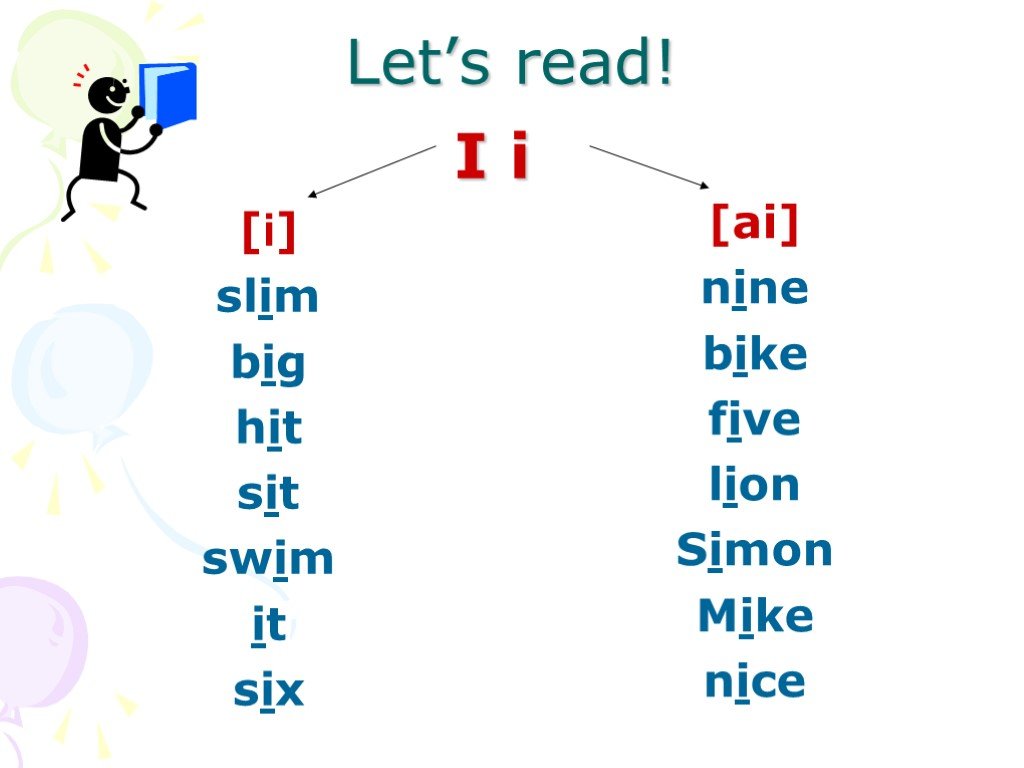 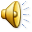 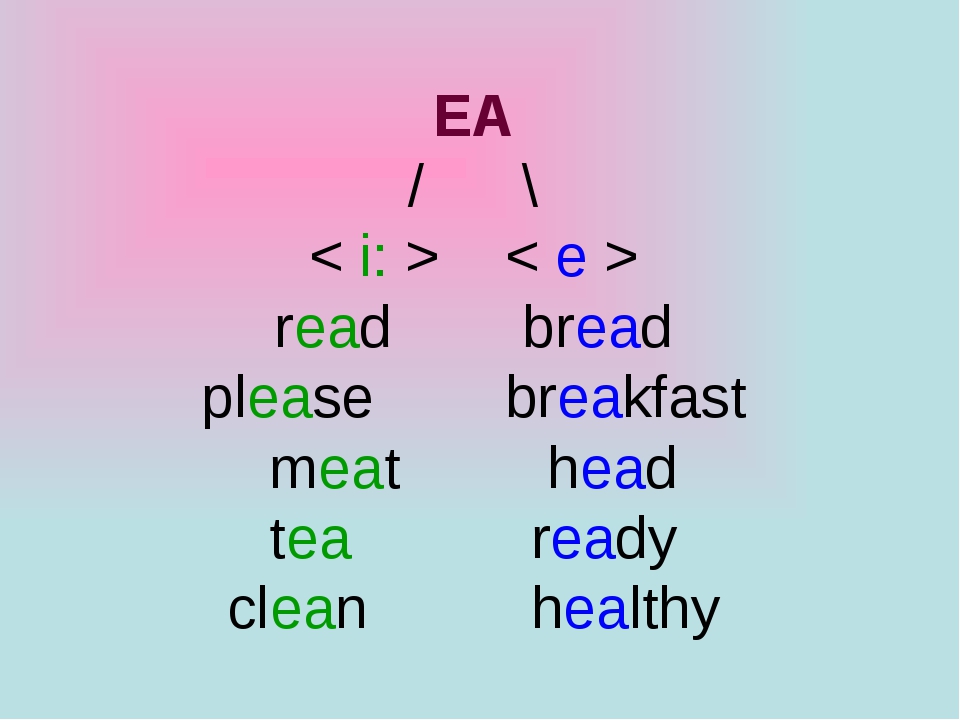 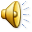 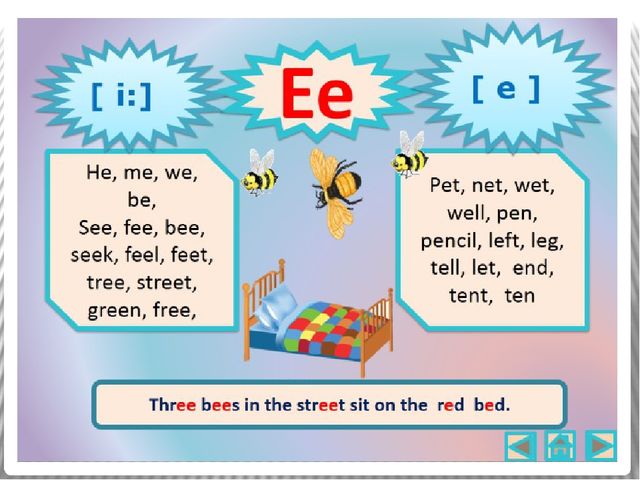 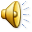 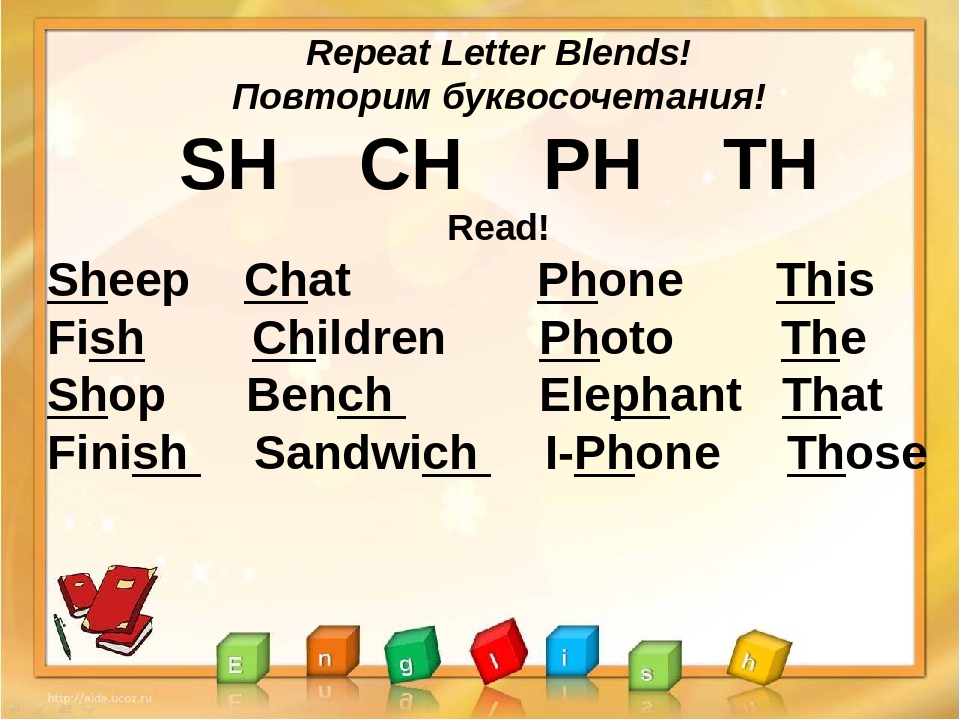 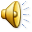 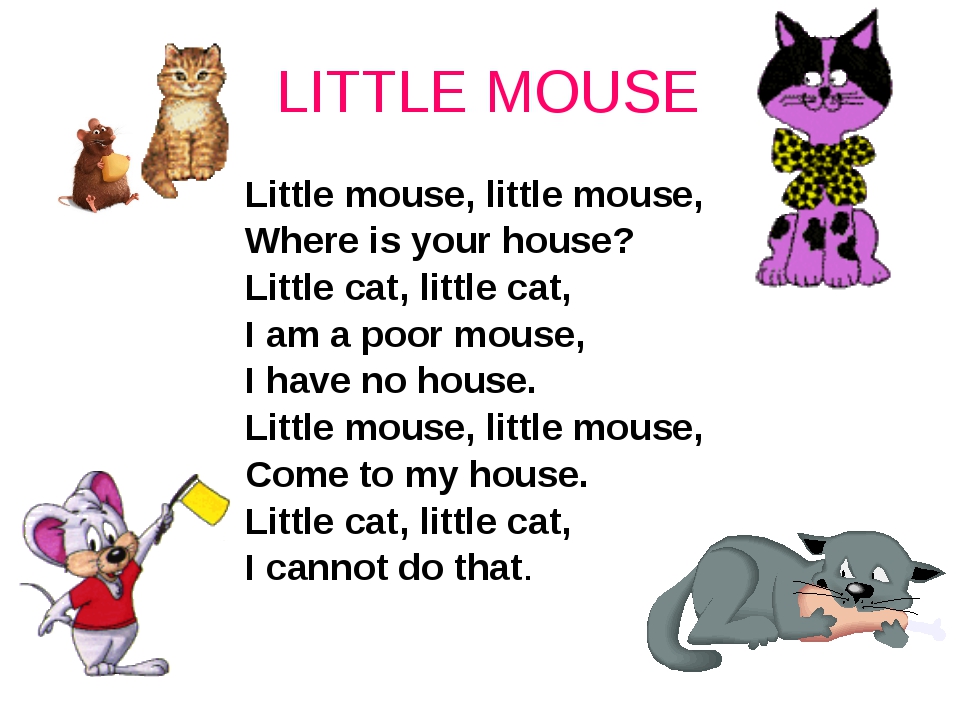 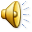 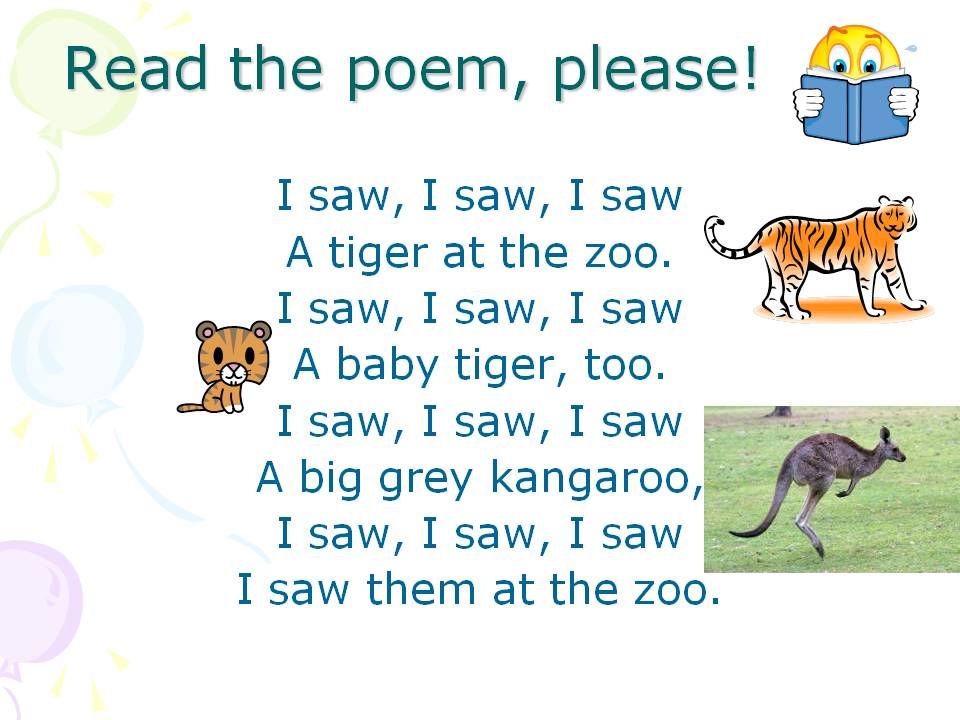 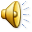 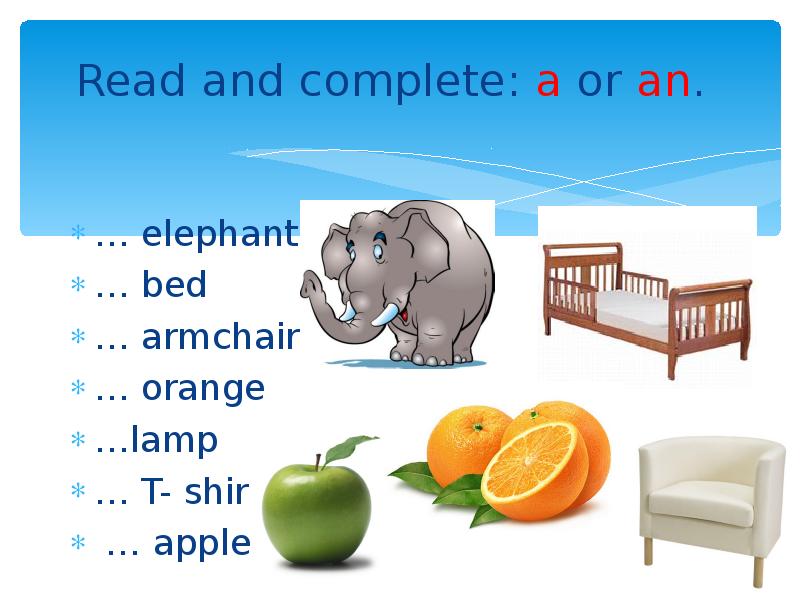 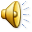 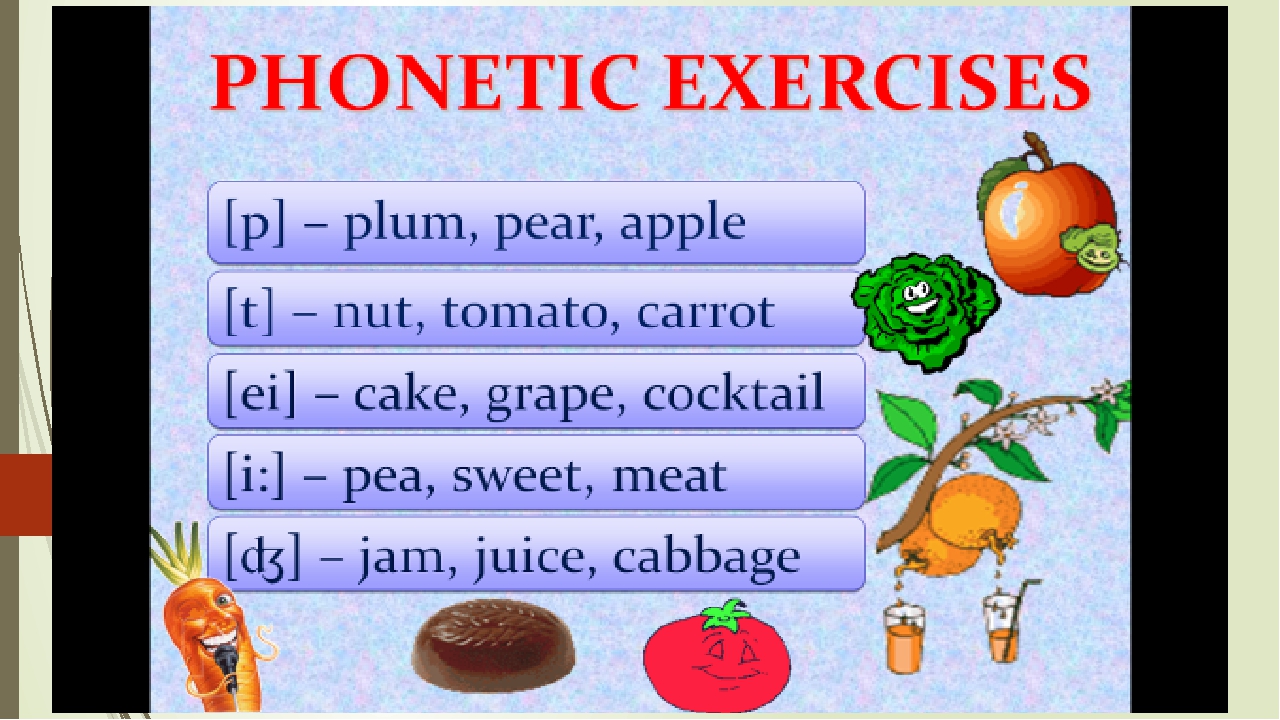 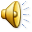 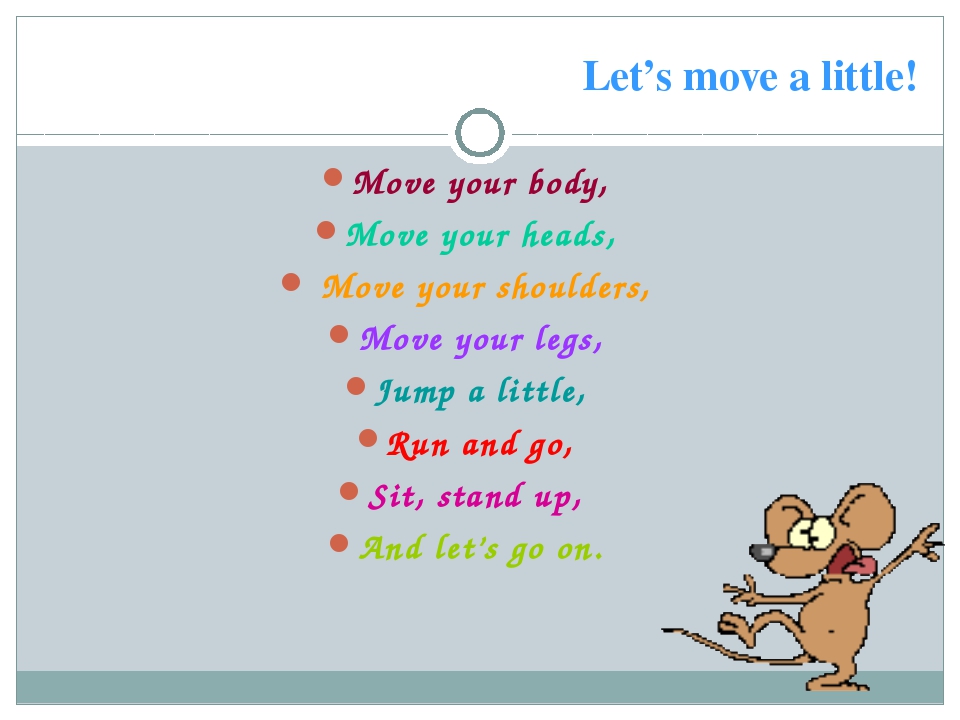 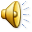 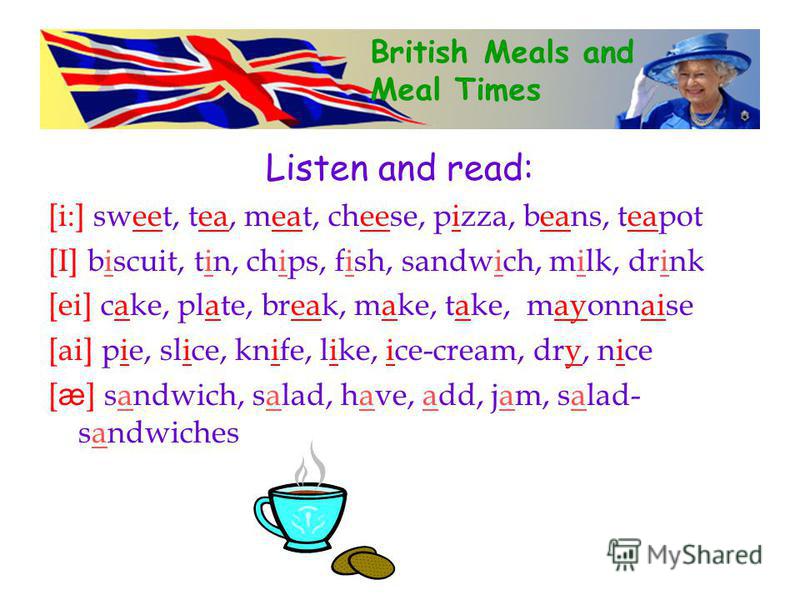 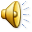 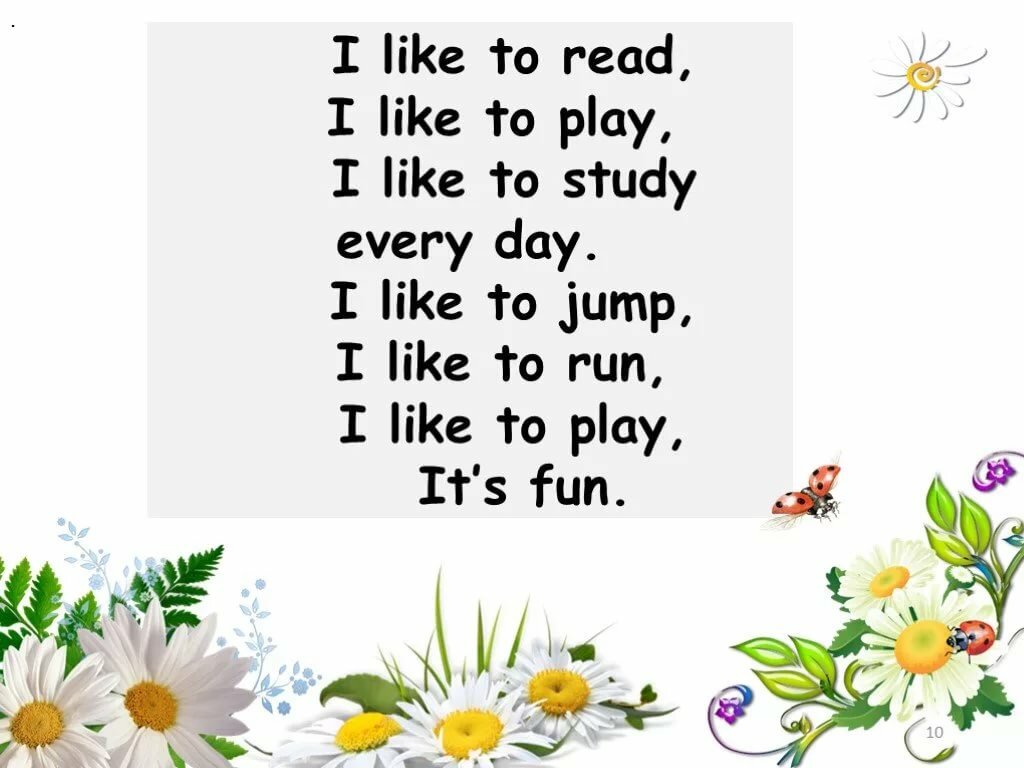 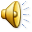 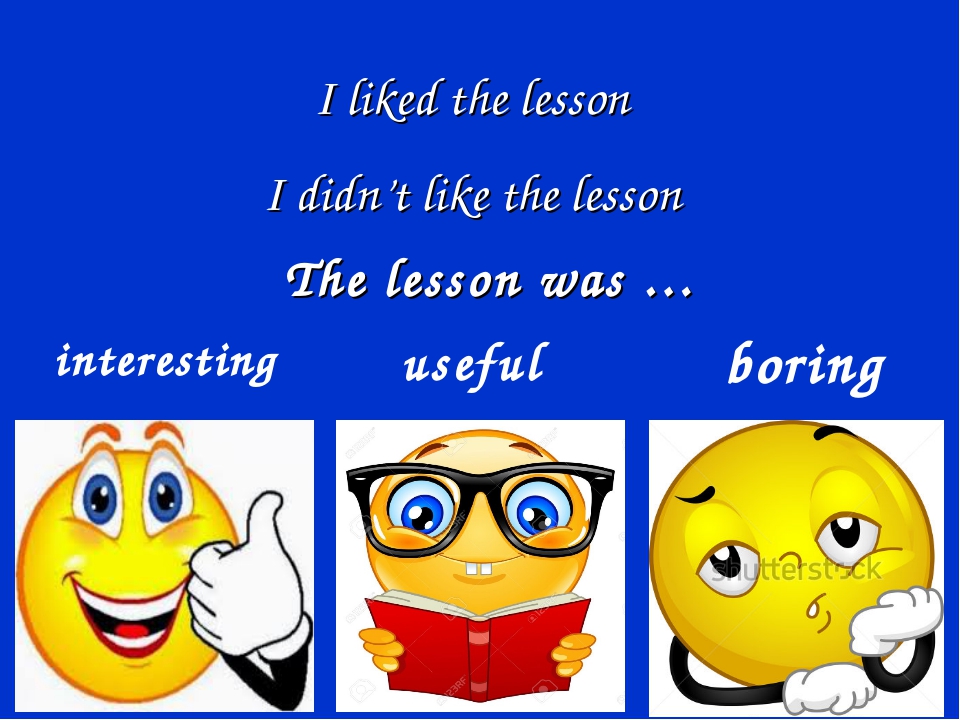 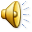 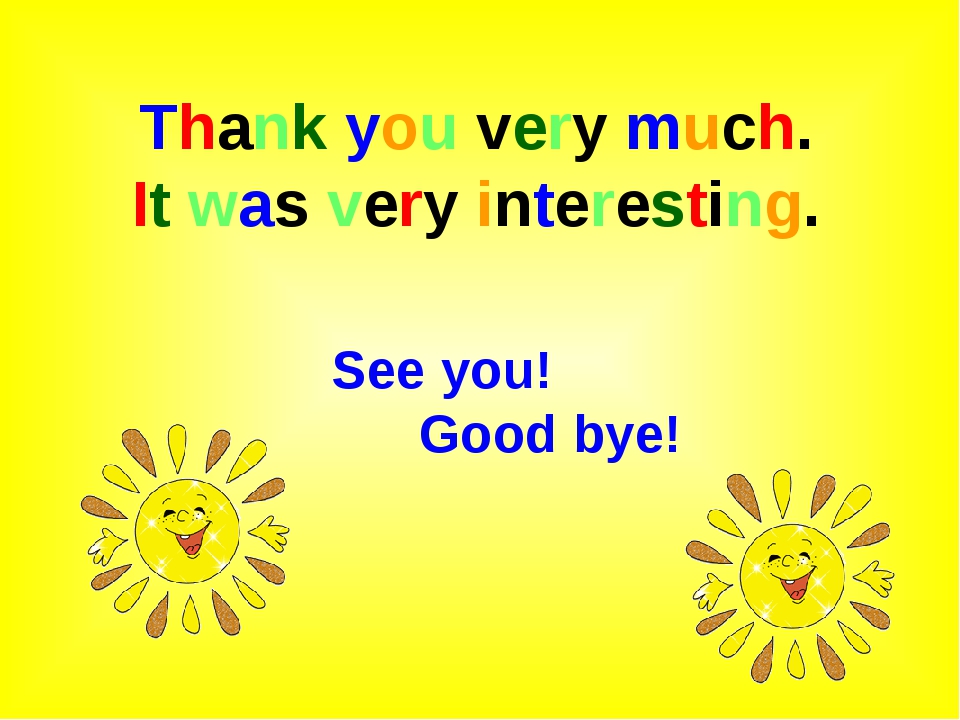 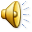